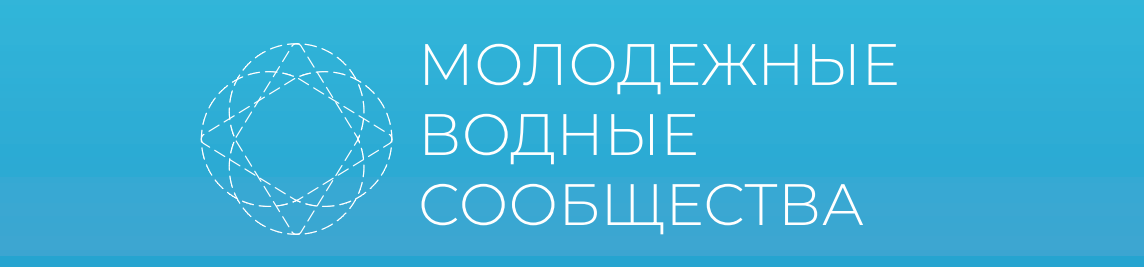 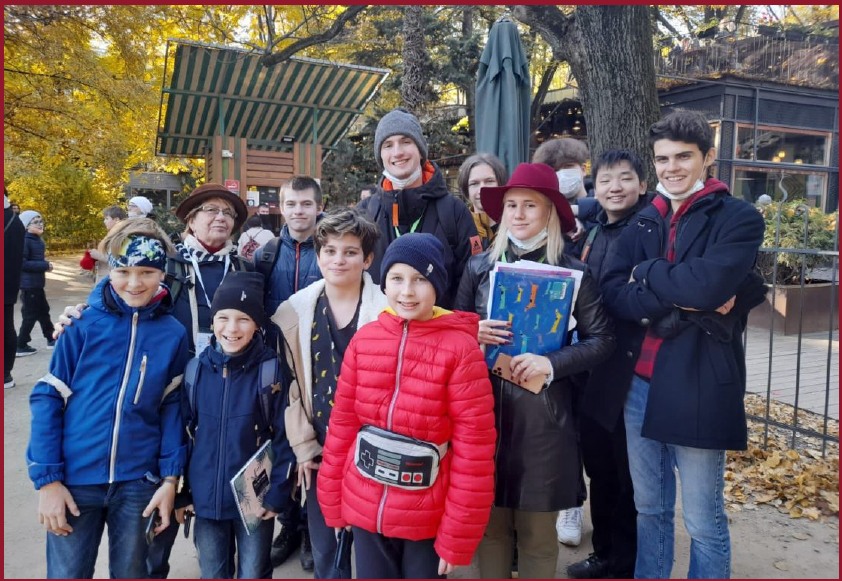 Москва
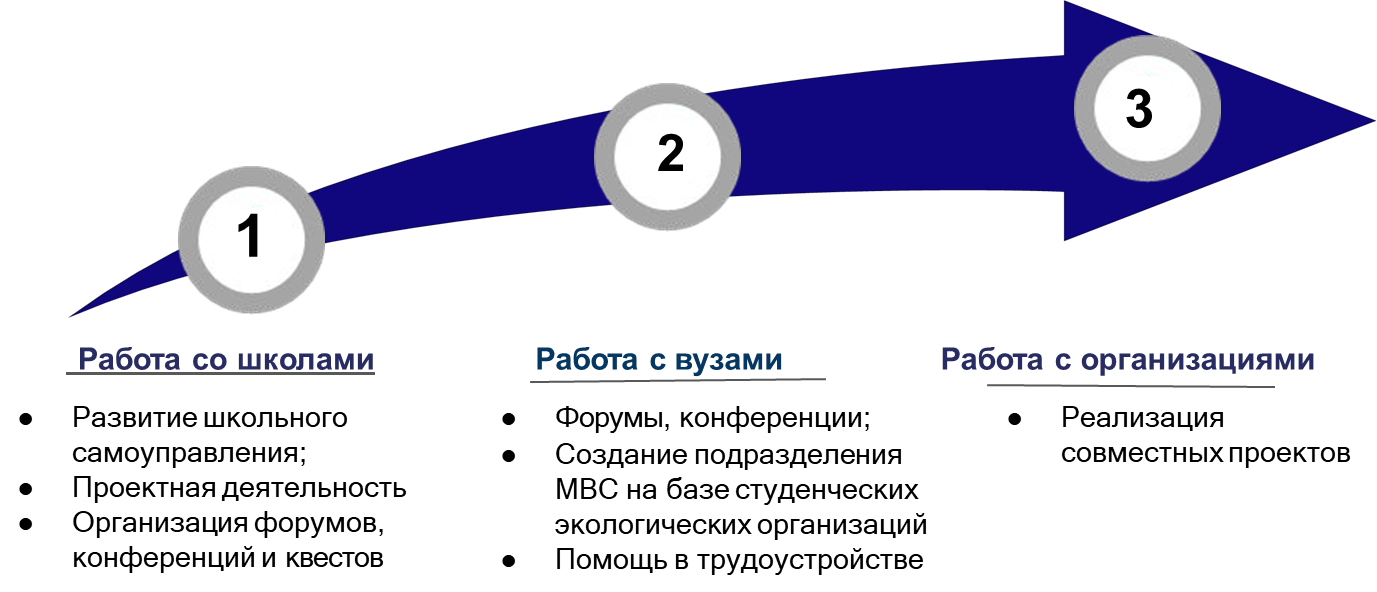 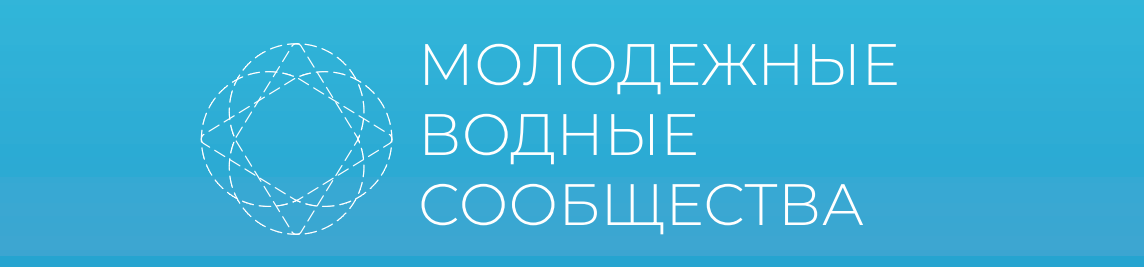 Наша команда
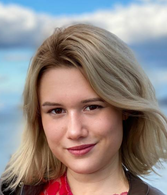 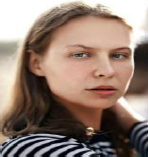 Координатор Молодежных водных сообществ Москвы  – Гвоздкова Милана
Стужук Анастасия
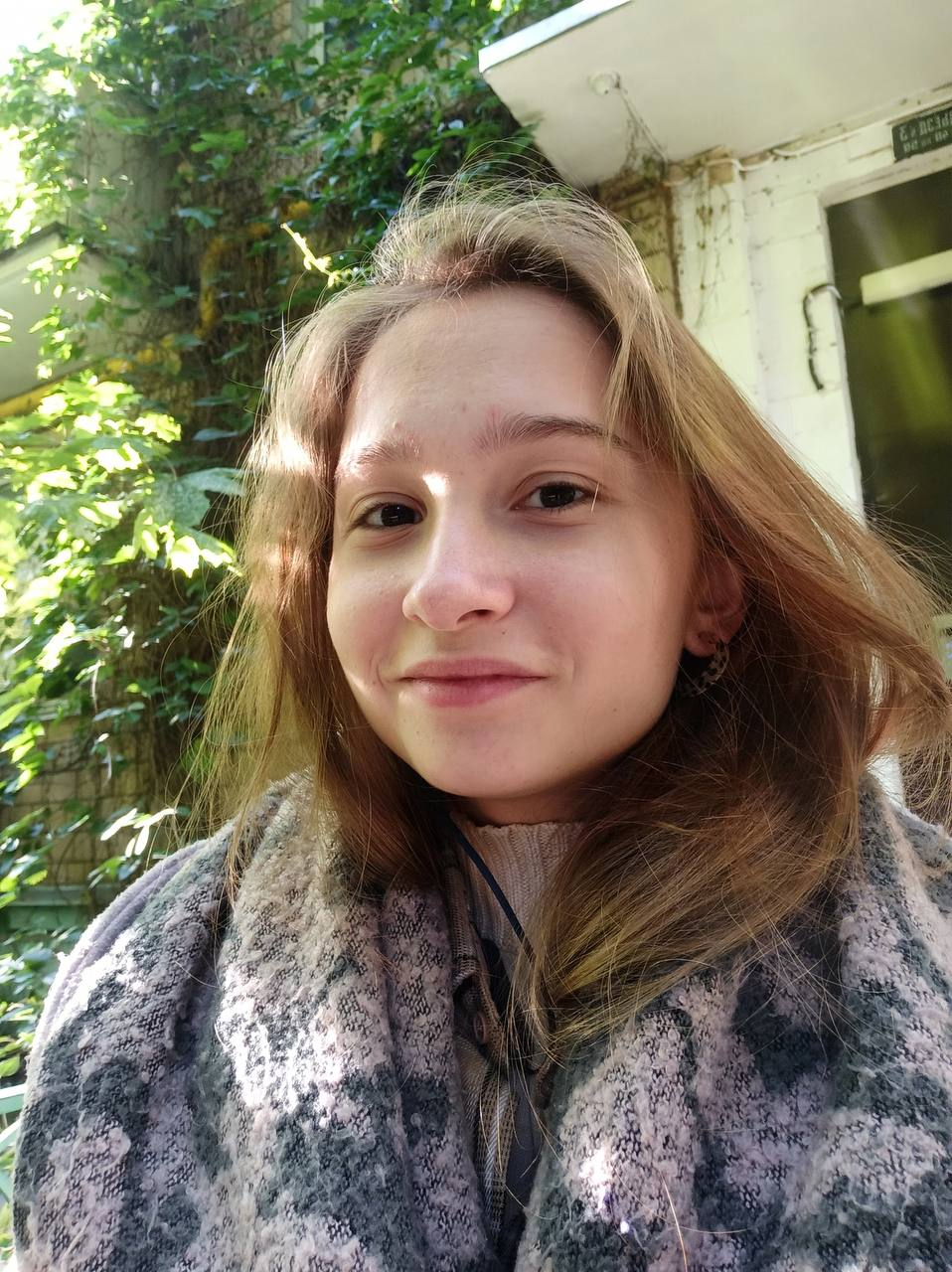 Лидер Молодежных водных сообществ Москвы - Софья Свирепова
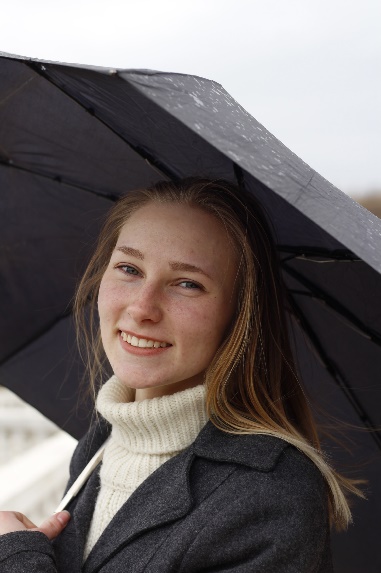 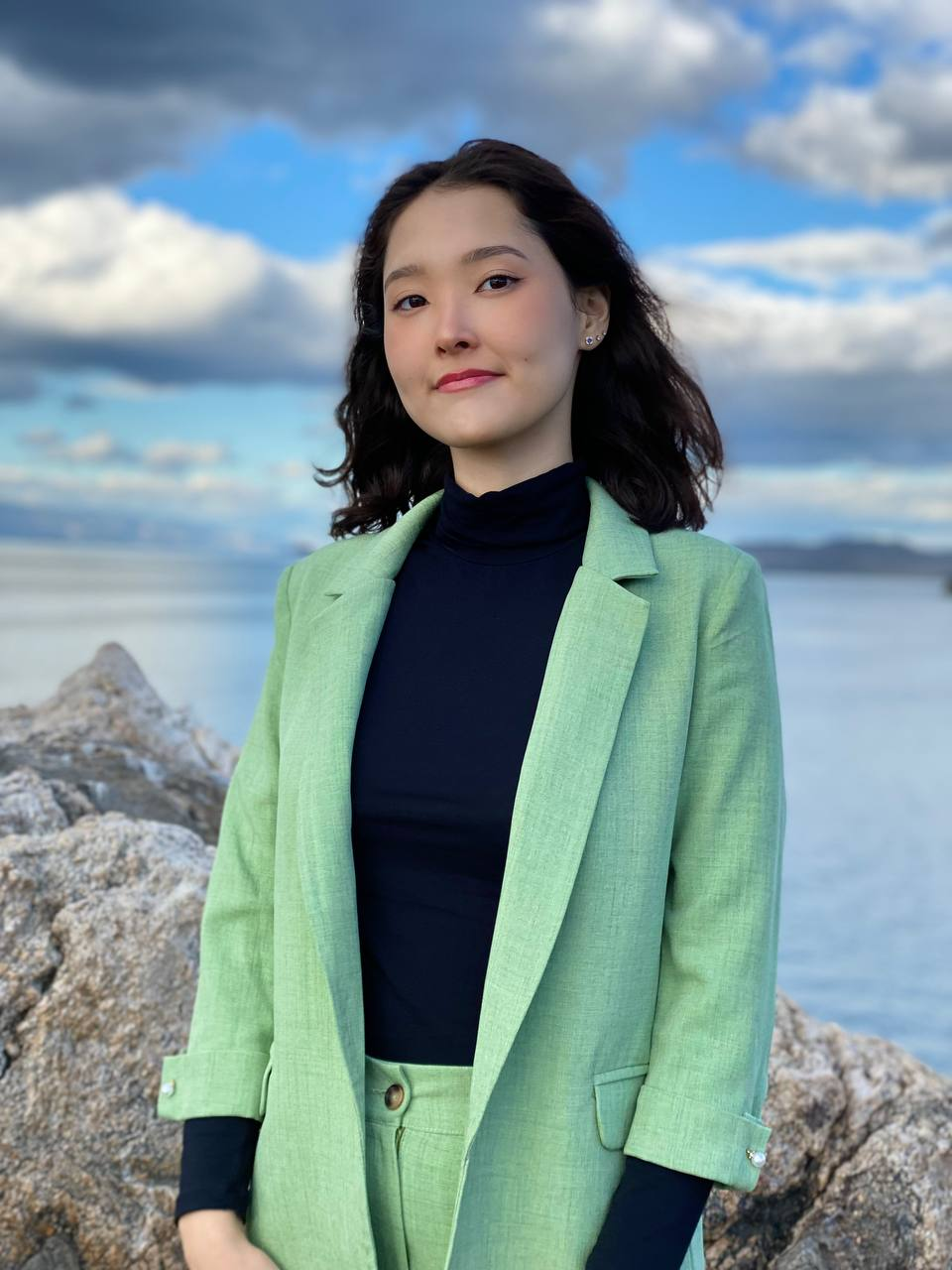 Ильяшенко Анна
Бадмаева Алтана
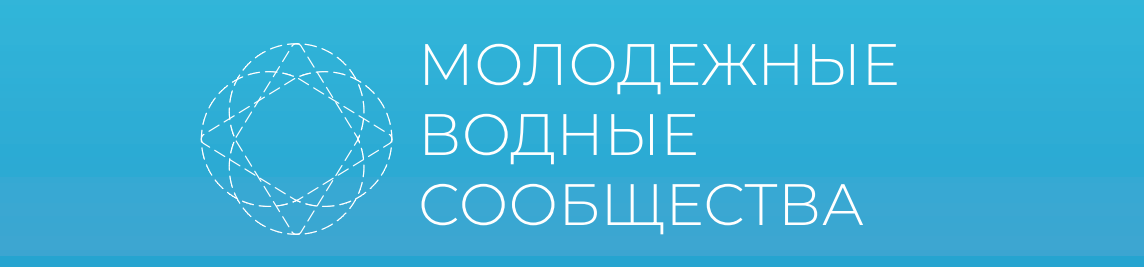 Голубая лента-2023
В этом году флешмоб проходил на базе школы №444. Старшеклассники организовали интерактивные уроки для своих младших товарищей. После члены МВС провели акцию "Голубая лента"!
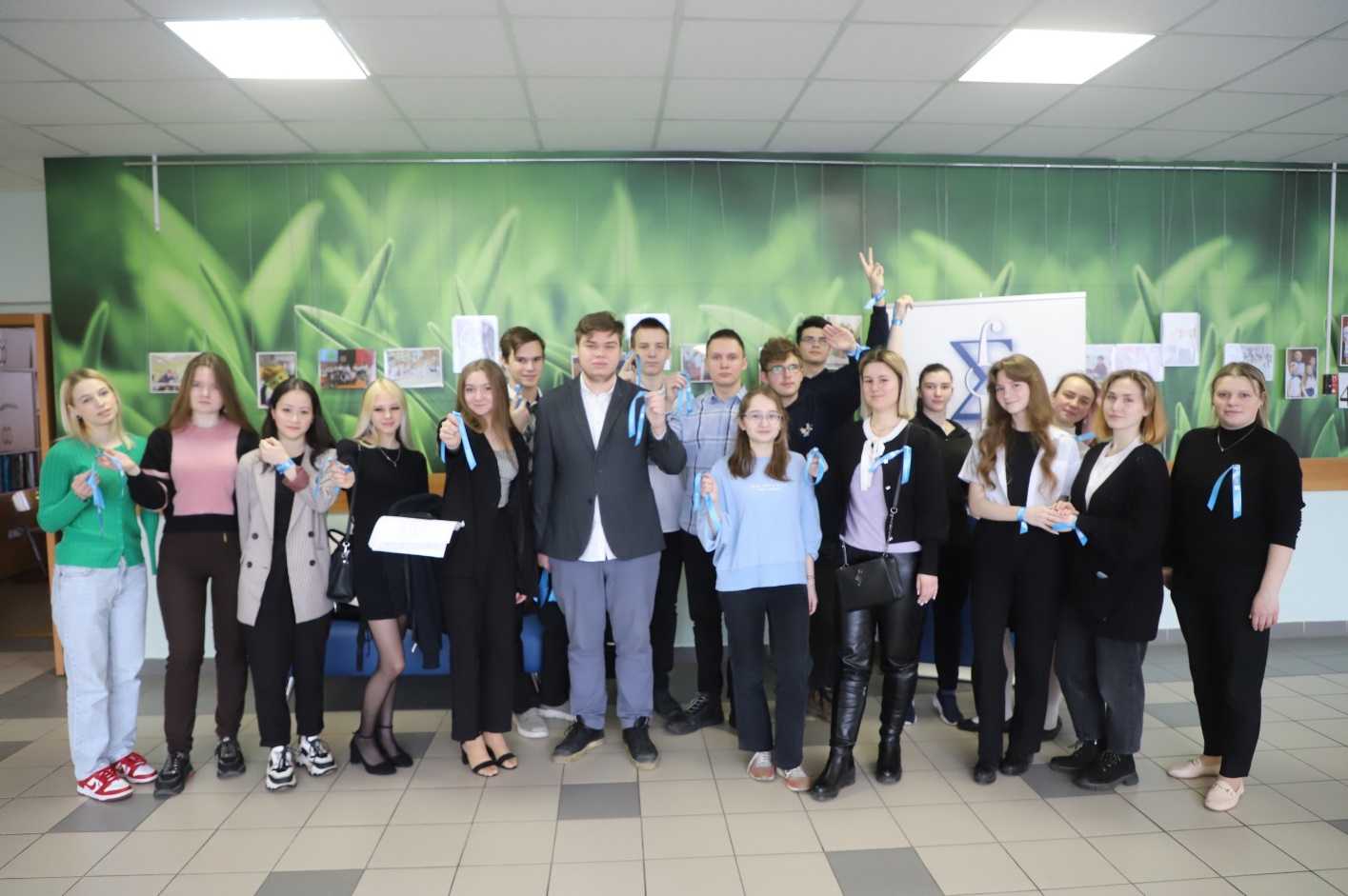 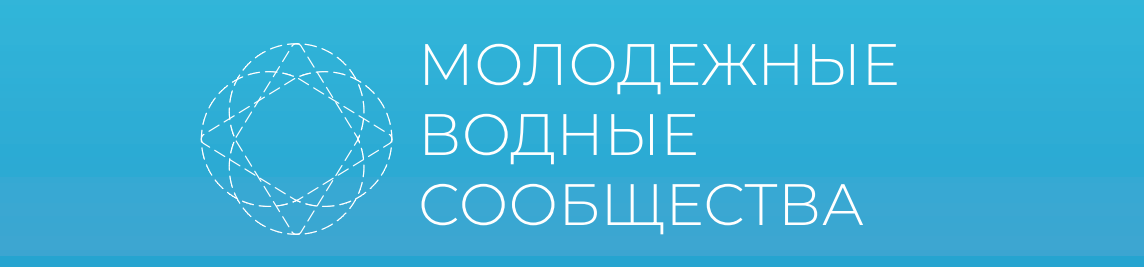 Голубая лента-2023
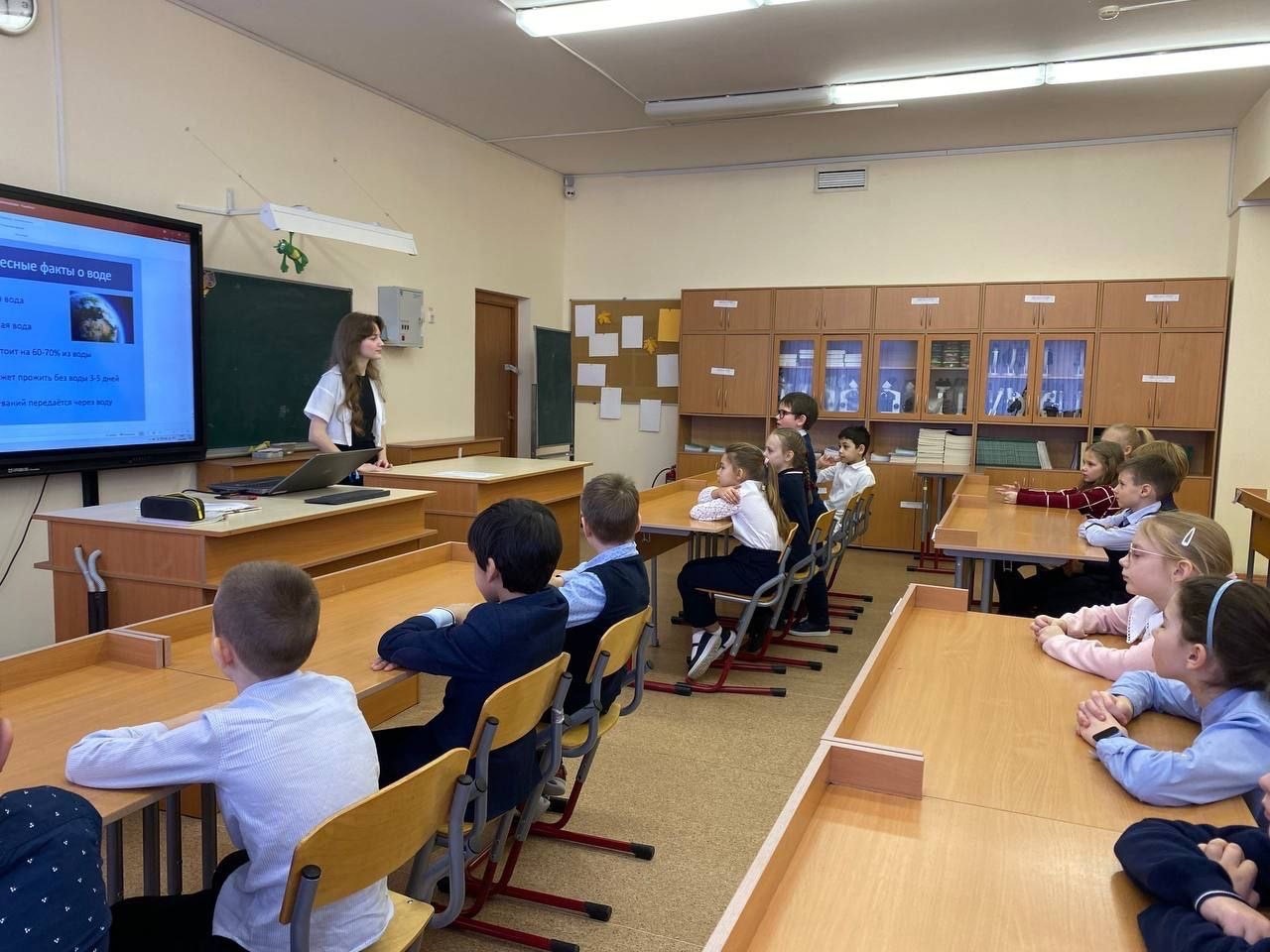 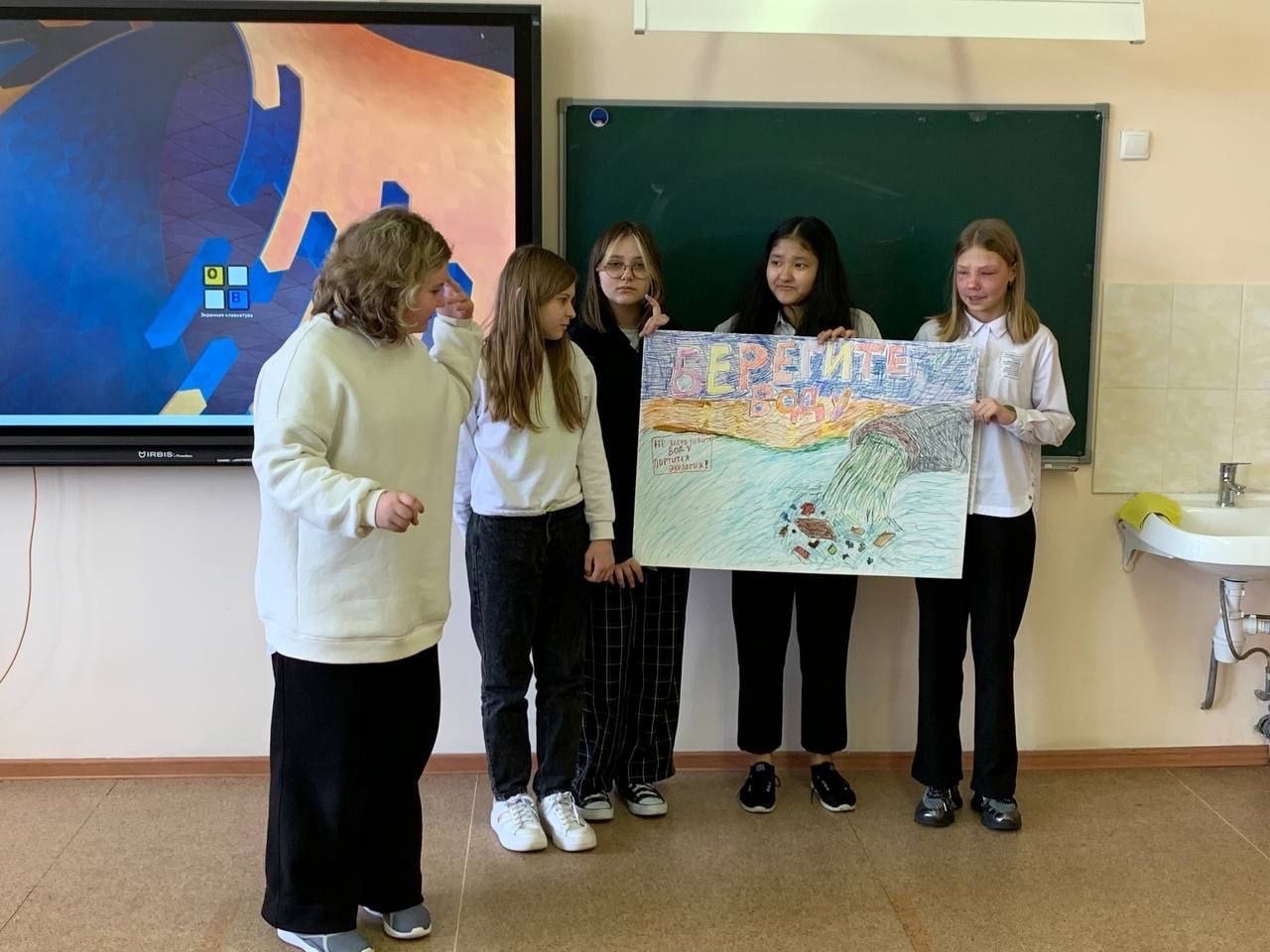 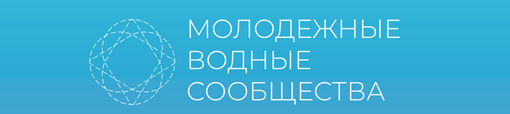 Результаты
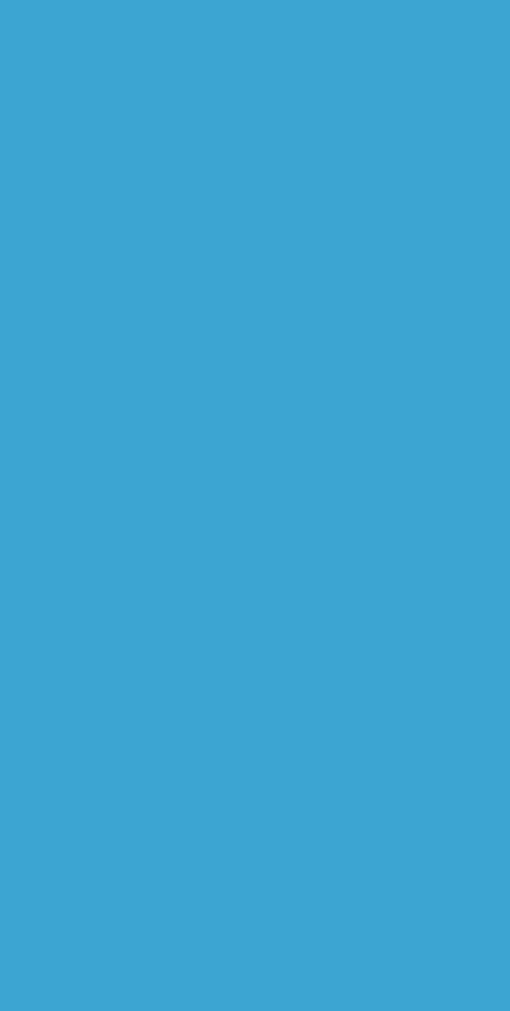 Количественные
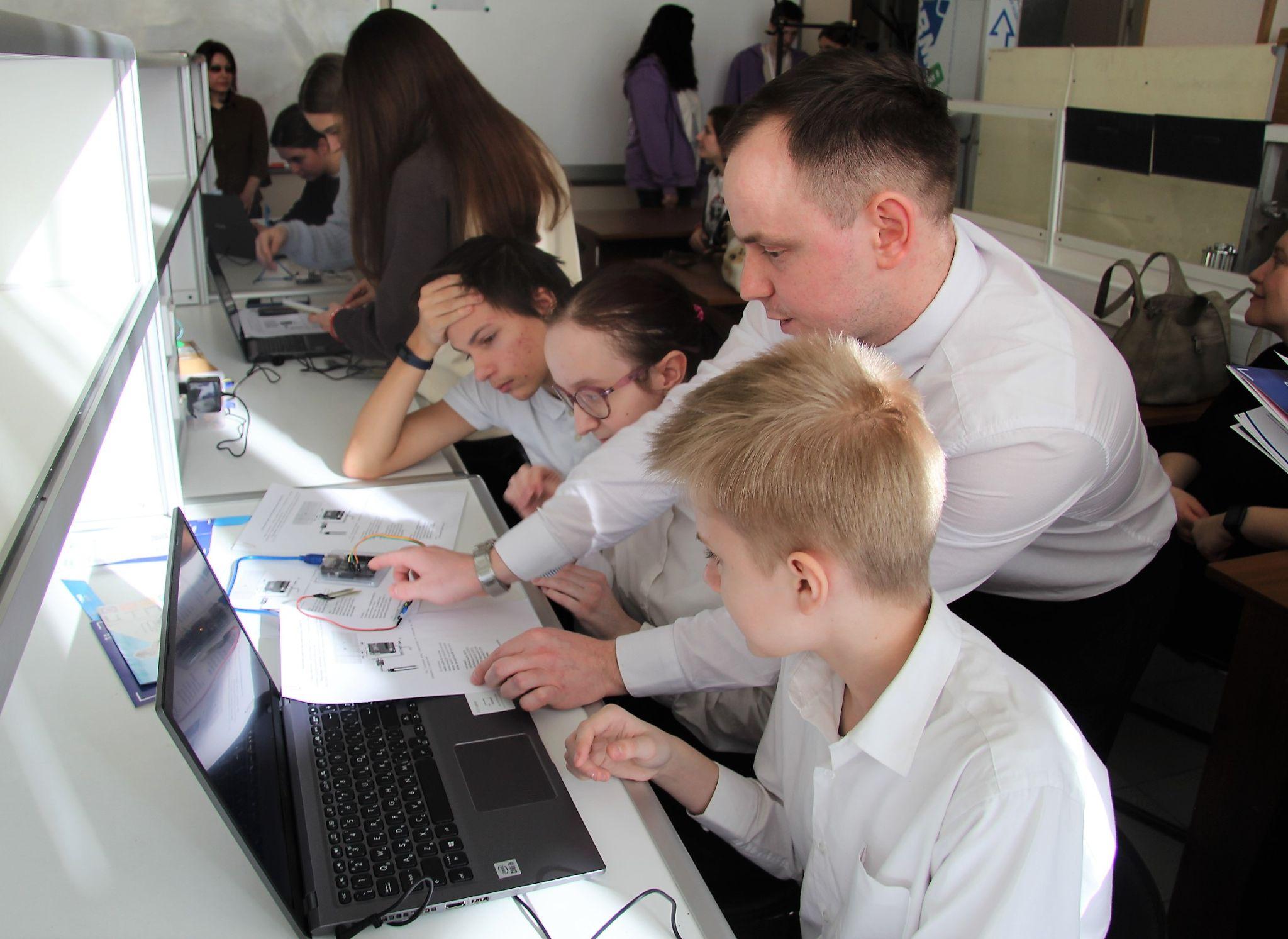 Проведено более 15 мероприятий в рамках 5 реализованных программ – «Наставничество школьных проектов», «Расширение сети МВС на базе университетов Москвы», «Голубая лента-2022»,«Обучение эковолонтеров МВС в экоаналитической лаборатории»;
4 студента-организатора
25 членов МВС 
Более 1000 студентов и школьников участники мероприятий за 2022 год
Начато сотрудничество 
с 27 московскими вузами и с 5 школами
Разработана система проектной платформы для взаимодействия вузов школ и предприятий - создание междисциплинарных проектов под кураторством студентов членов МВС Москвы
Возможность познакомиться с деятельностью вузов и организаций, осознанный выбор дальнейшего места учебы или работы;
Формирование молодежного водного сообщества Москвы 
Вовлечение молодежи в тему проектного образования и водной экологии
Качественные
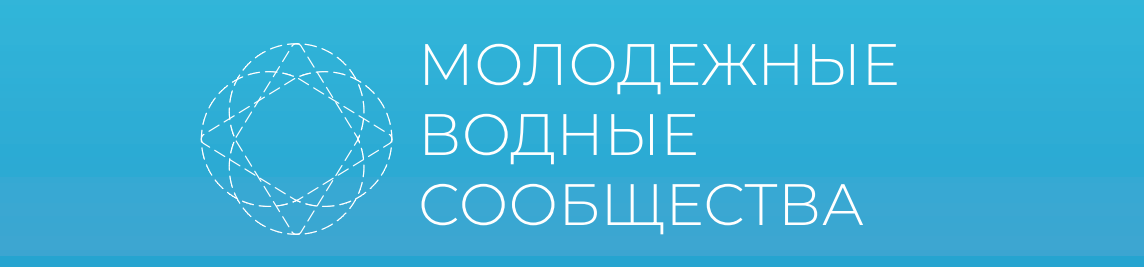 Обучение эковолонтеров. Практическое освоение
Занятия с эковолонтерами: обучение устройству и принципу работы с приборами контроля параметров негативных факторов в экоаналитической лаборатории 1-4 курс МГТУ «СТАНКИН» 25 человек 

В рамках практического освоения трое эковолонтеров Штаба съездили в Красногорский завод им. Зверева, он является партнером кафедры
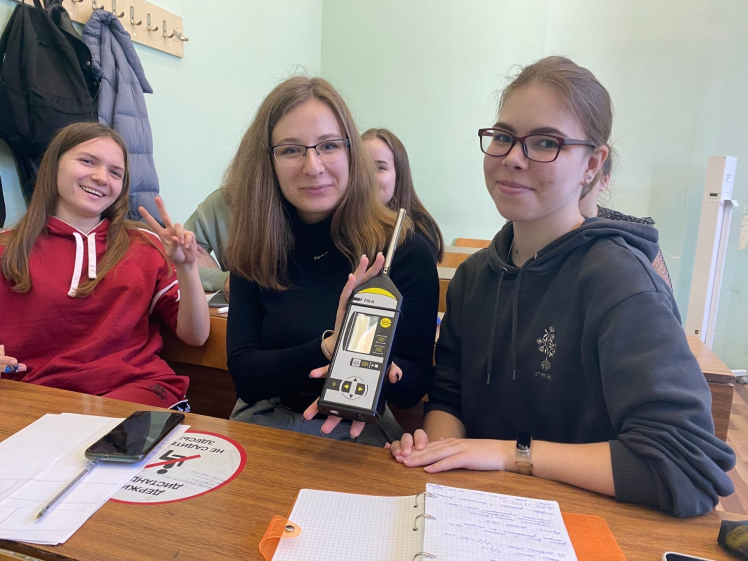 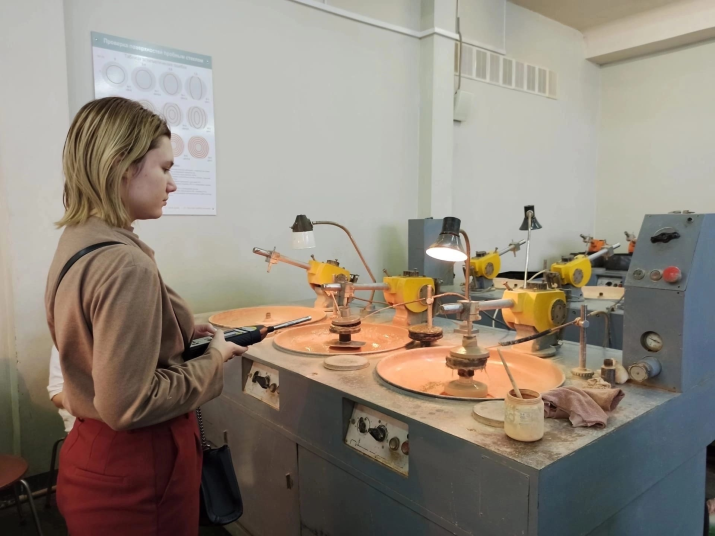 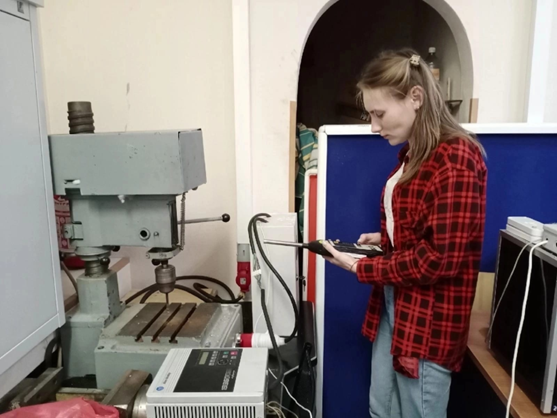 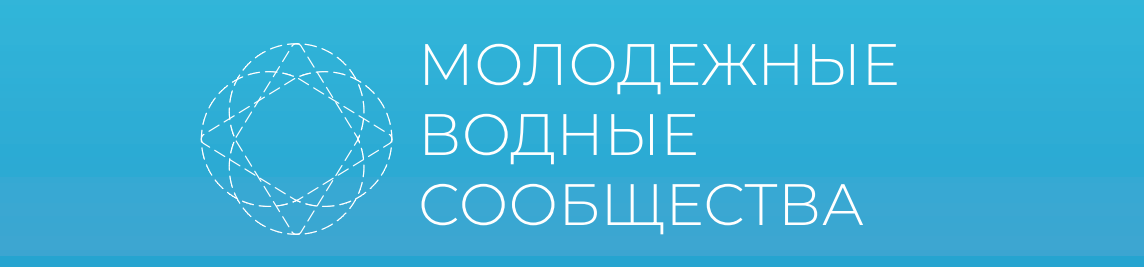 Наставничество в работе со школьных проектов
Организация проекта «образовательная проектная платформа для школьников» в школе 444 - 90 школьников, 15 студентов кураторов из Станкина, МГУ, РУДН. Организаторы:  МВС Москвы совместно с АНО «Институт консалтинга экологических проектов»
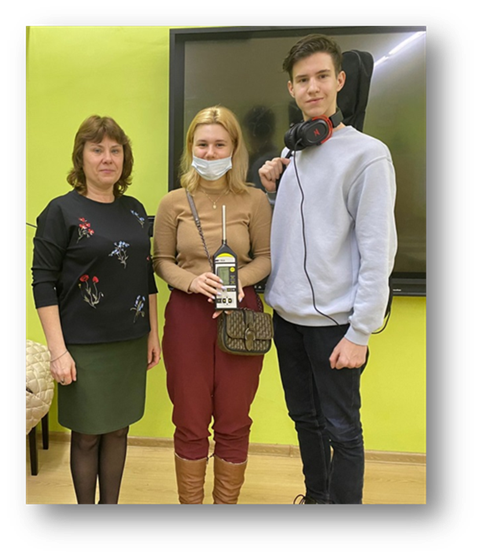 Проект «Анализ качества воды в учебно-исследовательских целях» представлен во Всероссийском юниорском Водном конкурсе-2022
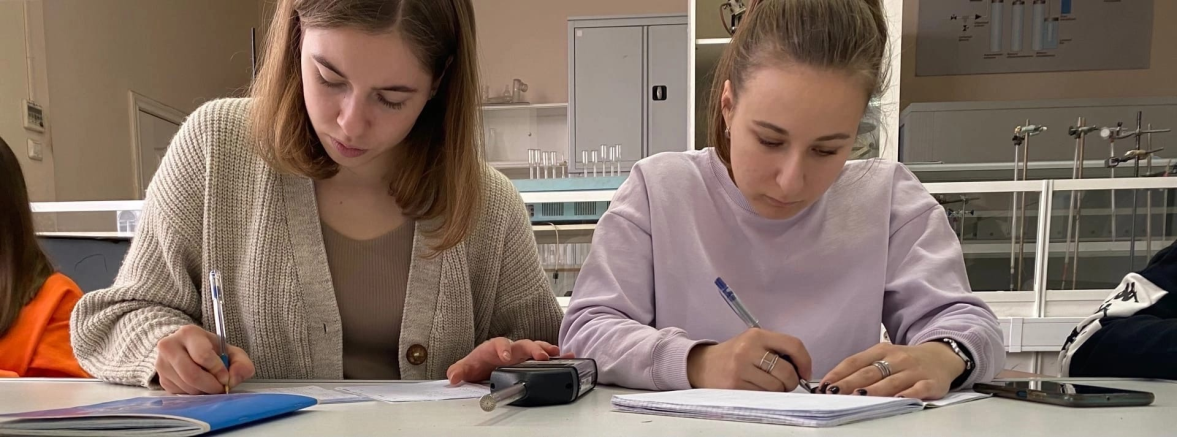 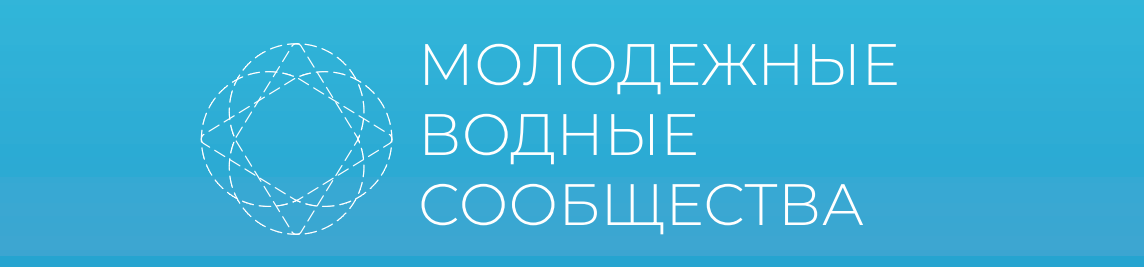 ПРОТЭК-2022
Соорганизаторы Всероссийской конференции с международном участием «Производство. Технология. Экология — ПРОТЭК». 

Докладчики подняли темы, связанные с защитой окружающей среды, экологически чистыми и энергосберегающими технологиями, а также производственной безопасностью. Особое внимание члены МВС уделили принципам ESG (Экология, социальная ответственность, управление).
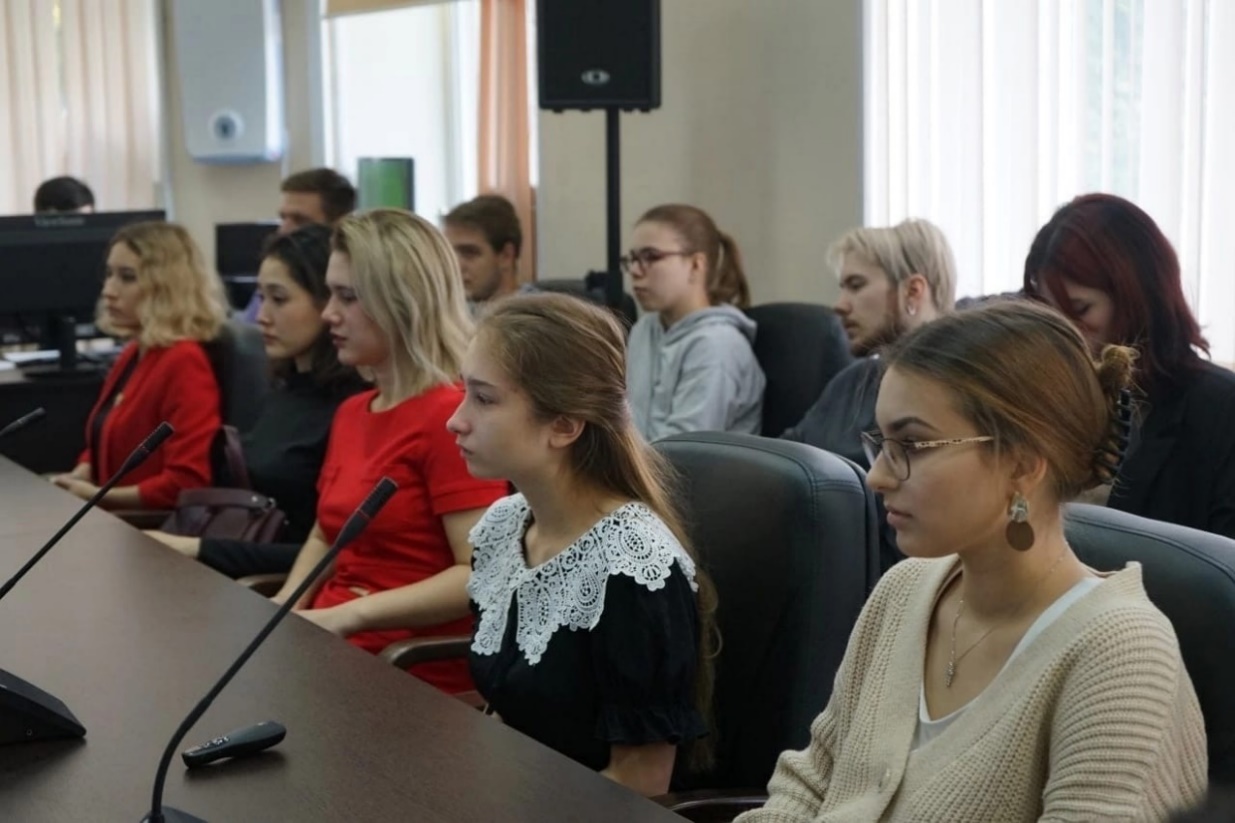 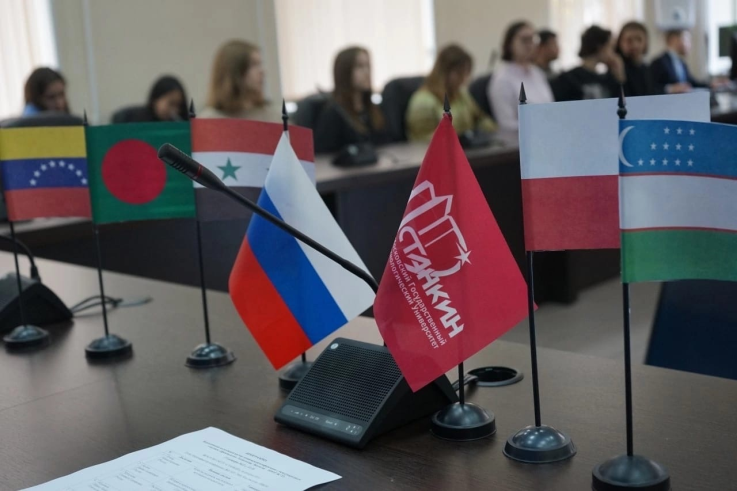 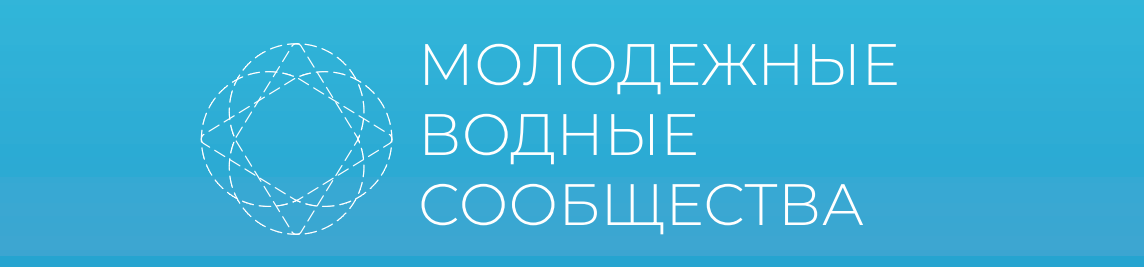 Фестиваль “оЗИЛеняйся”
Фестиваль «оЗИЛеняйся» в культурном центре ЗИЛ. 
10 сентября 2022 в культурном центре ЗИЛ был проведен фестиваль. Green Univer Mos совместно с МВС Москвы провели цикл лекций по экологии, выставку организаций-партнеров и рок эко концерт.
10 волонтеров и 200 участников
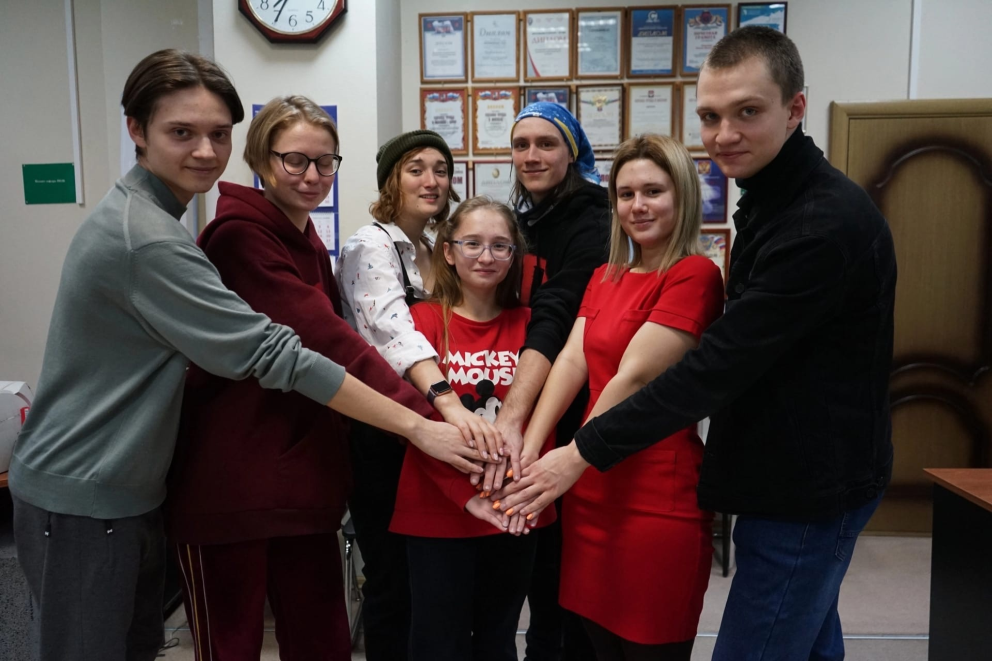 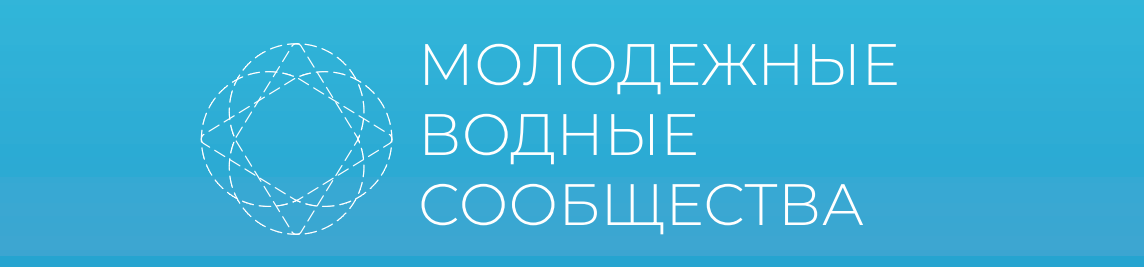 Фестиваль “От сердца к сердцу”
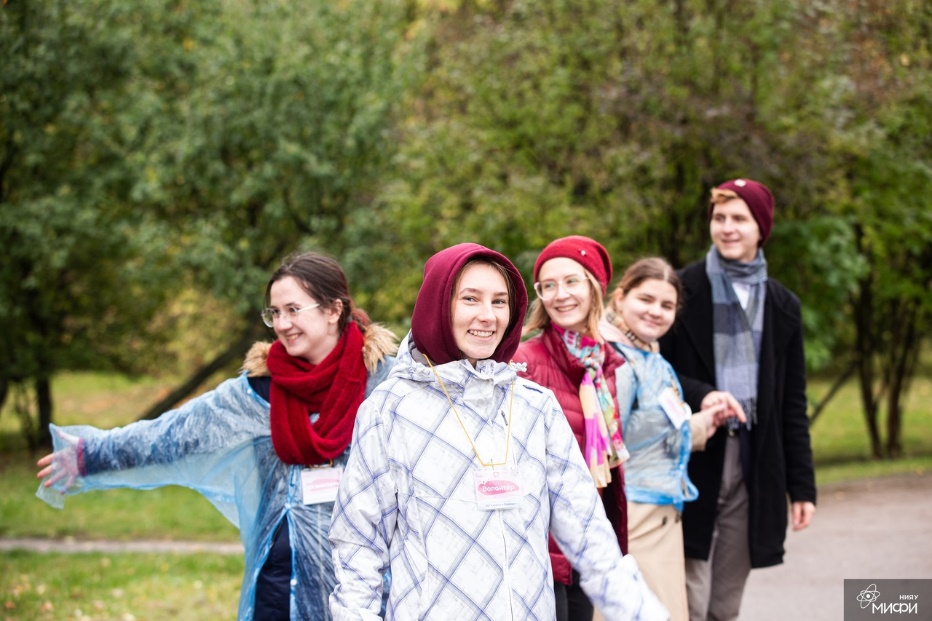 Участие в организации благотворительного фестиваля «От сердца к сердцу» совместно с Ассоциацией зелёных вузов Москвы и МИФИ.

МВС Москвы участвовал в организации и проведении фестиваля. 20 волонтеров. Собрали 200 тысяч на благотворительные цели.
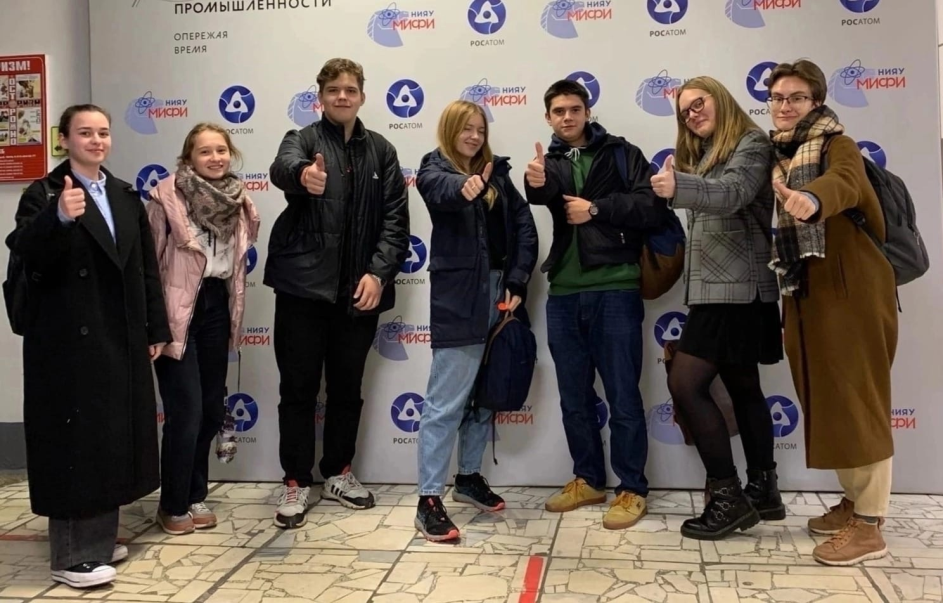 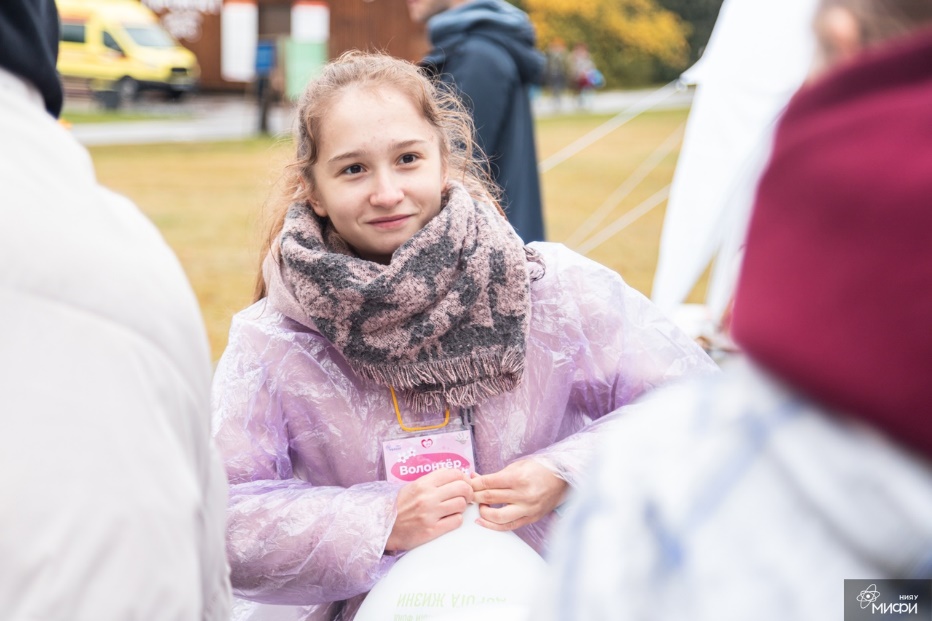 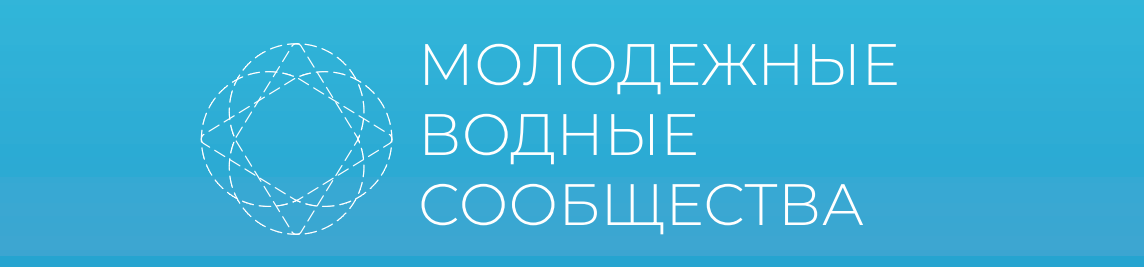 Естественно научная вертикаль
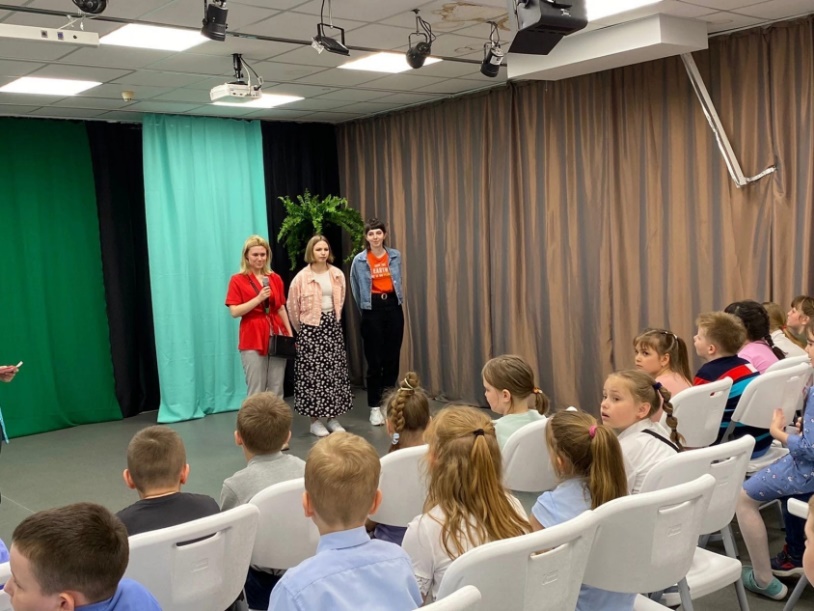 Лекции с Благотворительным фондом Второе Дыхание. 
10 школ ЮАО. 6 волонтёров. Более 700 школьников.
с 1 апреля 2022 
Лекции в школе 444. 1-11 класс. Более 30 лекций за 2022 год
Члены МВС Москвы курируют проект «Естественно научная вертикаль» в школе 444
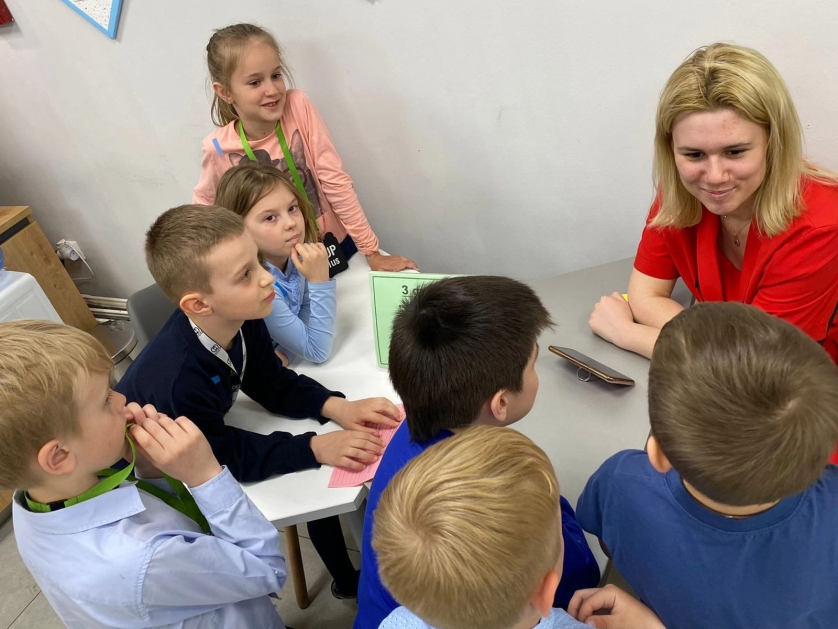 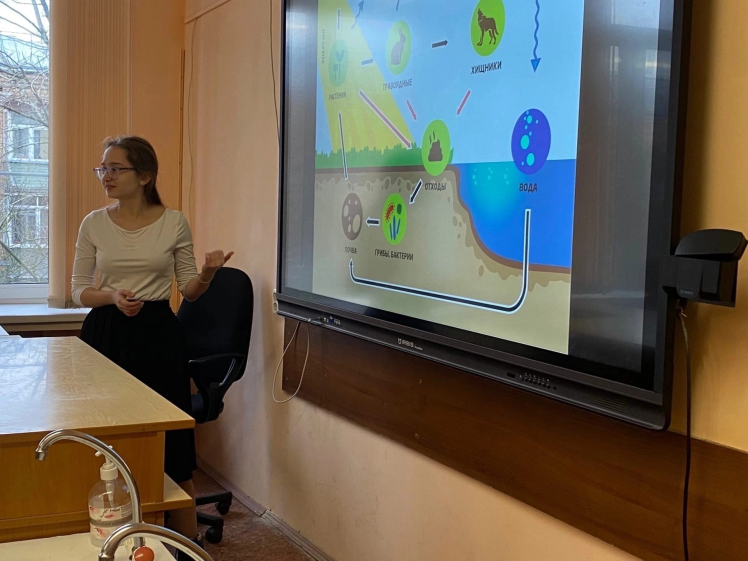 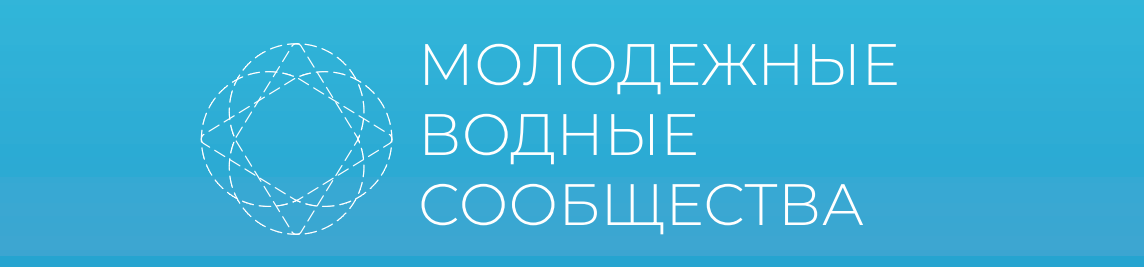 Форум “Время молодых”
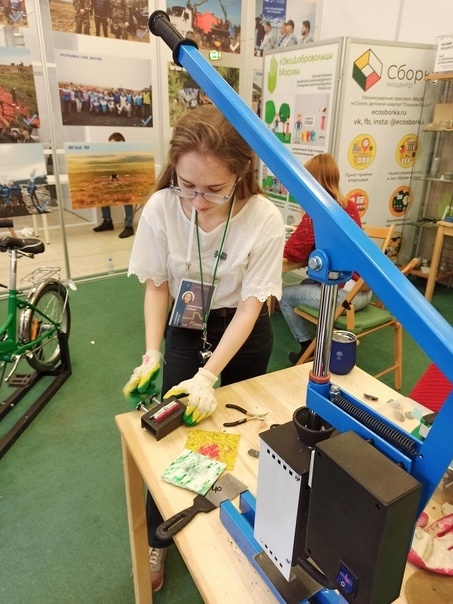 Лидер МВС Софья Свирепова отвечала за стенд Экоцентра «Сборка». Она рассказала посетителям о процессе переработки отходов и ее важности для сохранения экологии нашей планеты
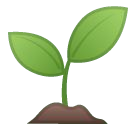 На форуме также были представлены МВС Москвы.
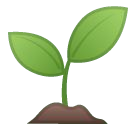 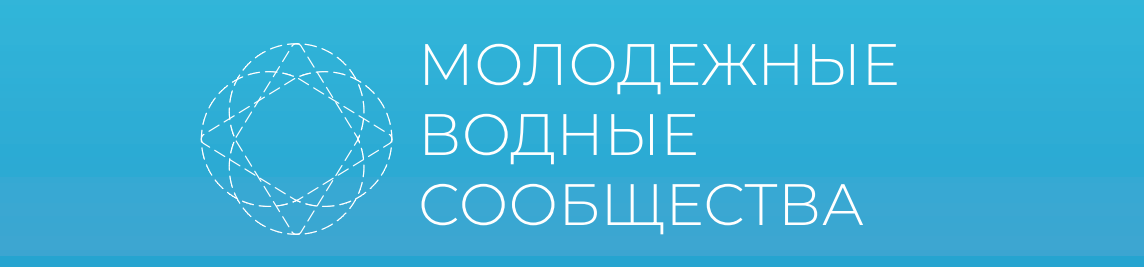 Международная молодёжная школа “Экополис”
ЭкоШкола в Сибстрин. Новосибирск. 
17-21 октября
Члены МВС Москвы Софья Свирепова, Екатерина Толмачева, Бадмаева Алтана и Гвоздкова Милана
приняли участие в  Международной молодежной школе «Экополис» в Новосибирском государственном архитектурно-строительном университет. На конференции были представлены Молодёжные водные сообщества Москвы.
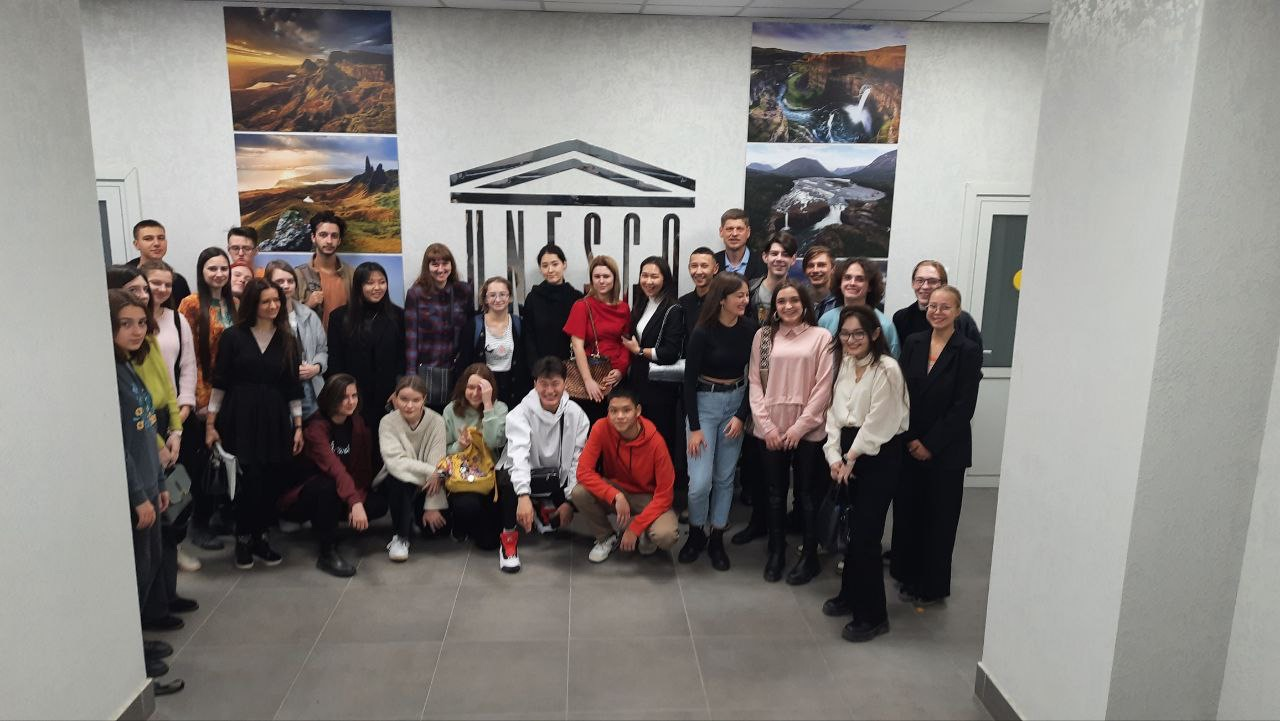 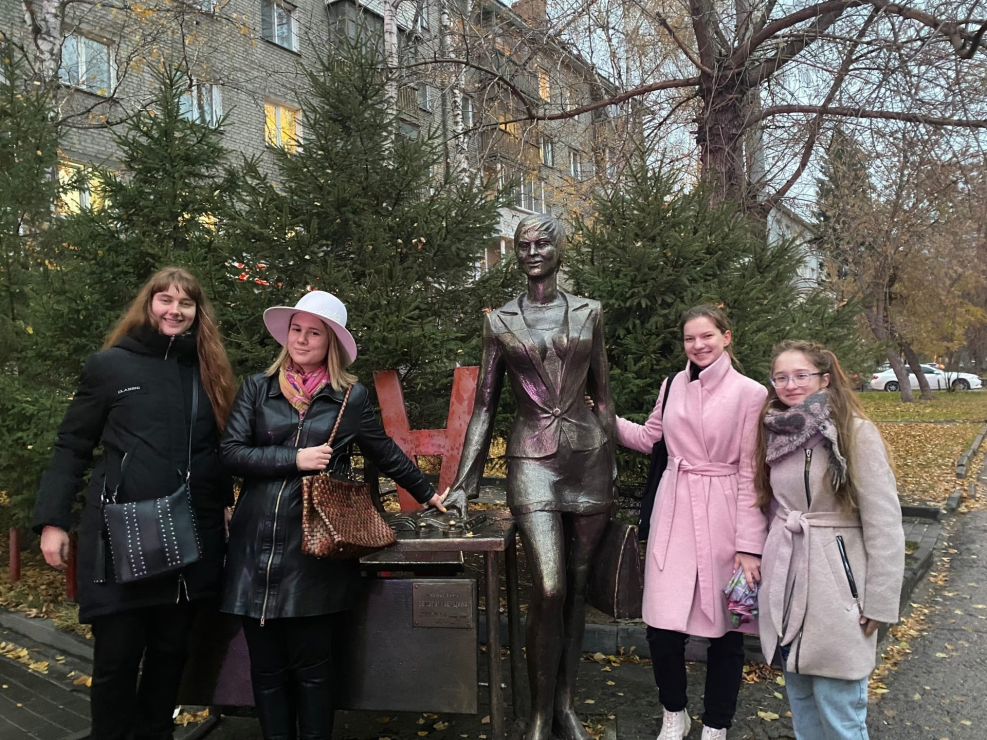 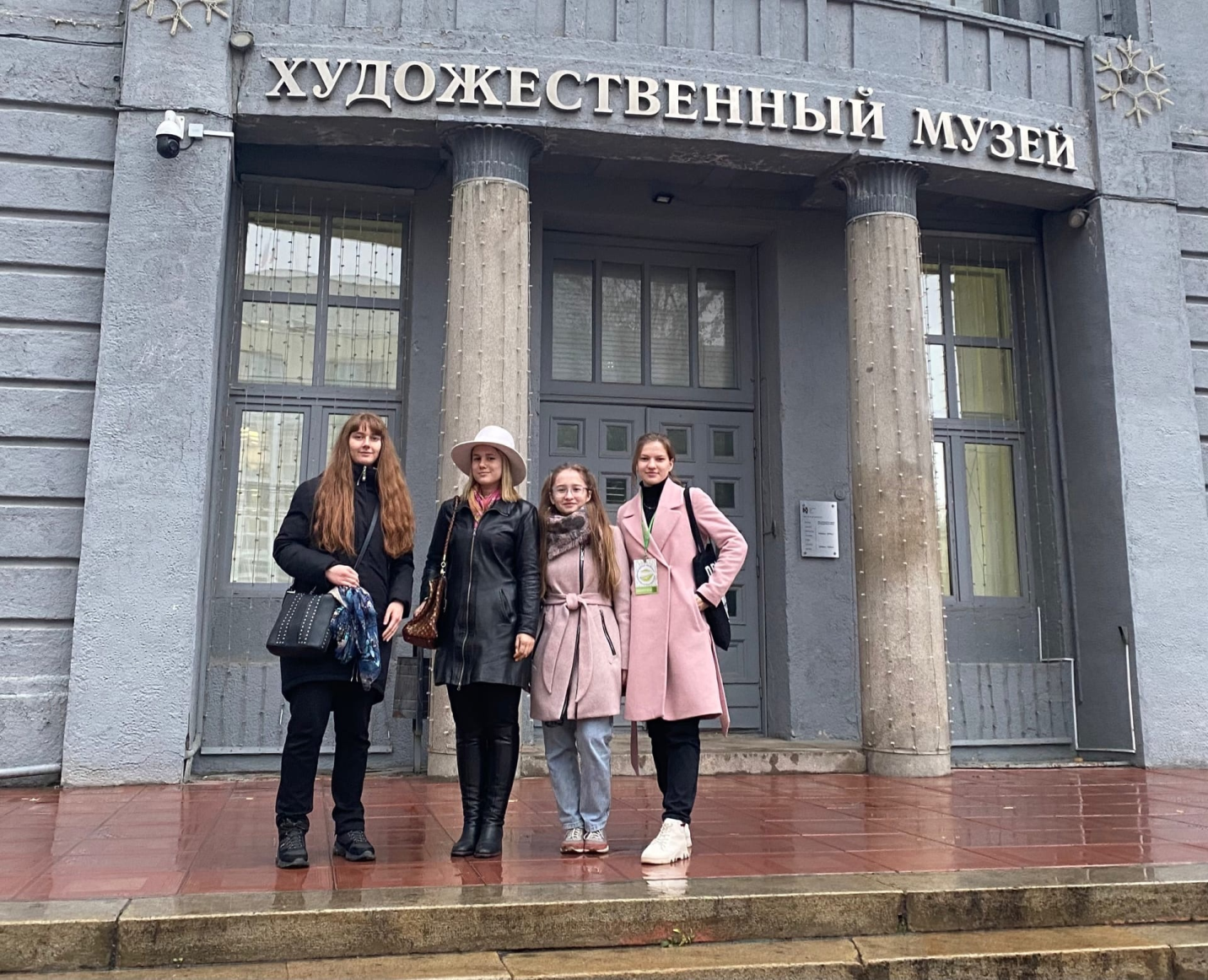 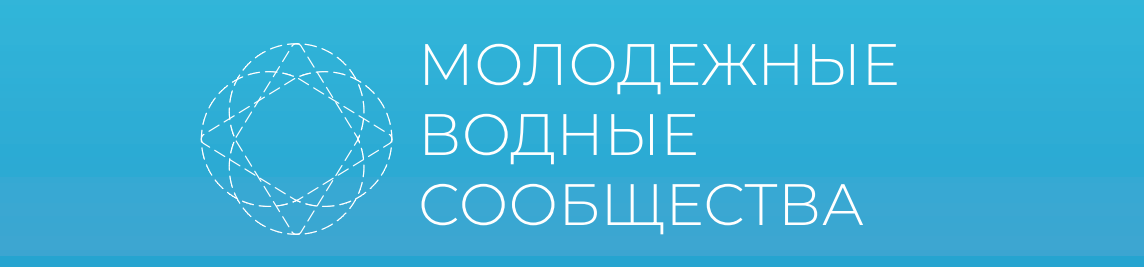 Международный молодёжный форум Байкал
Международный молодежный форум Байкал.
 Гвоздкова Милана и Бадмаева Алтана представили МВС Москвы, поучаствовали в грантовом конкурсе с проектом «Молодежные водные сообщества Москвы»
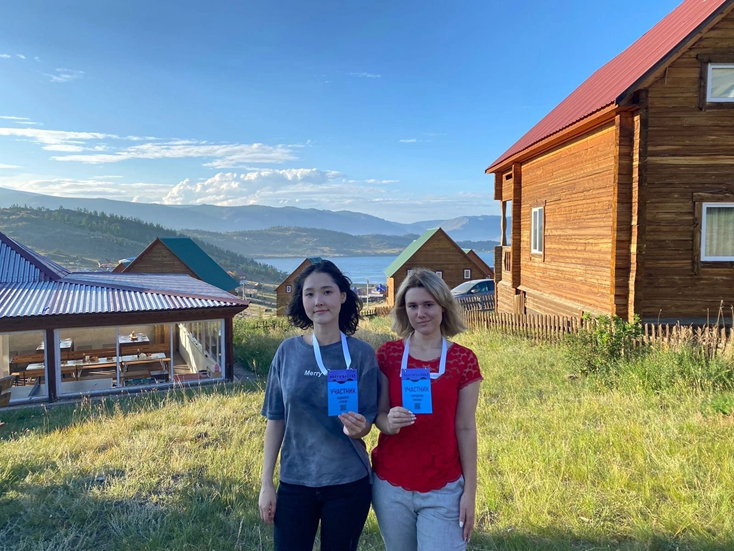 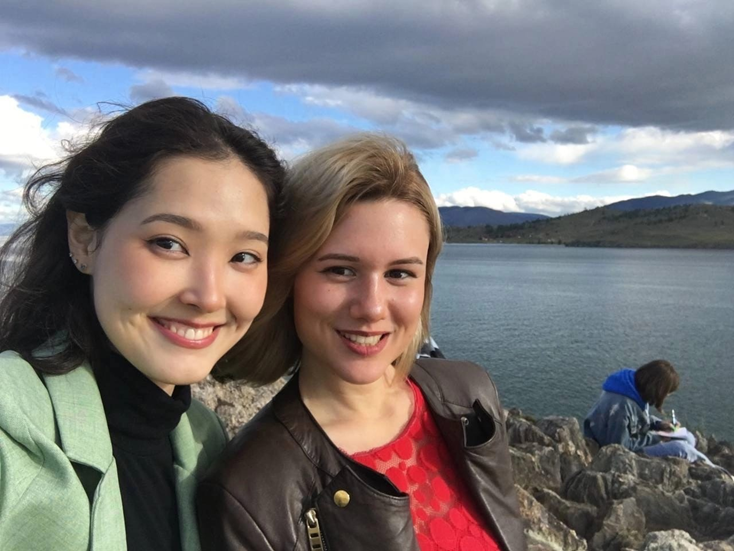 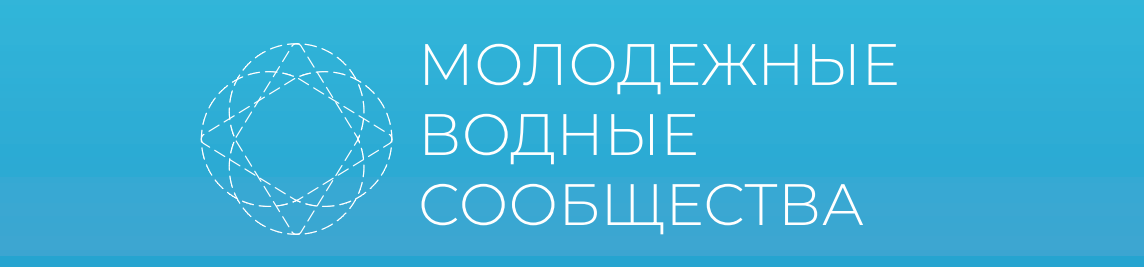 Партнёры МВС Москвы
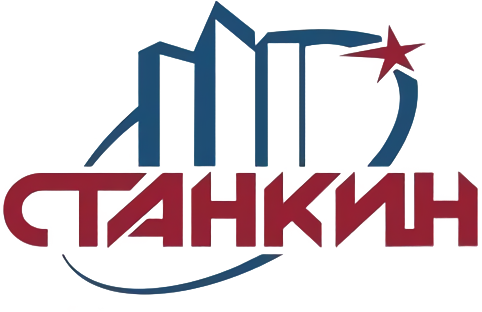 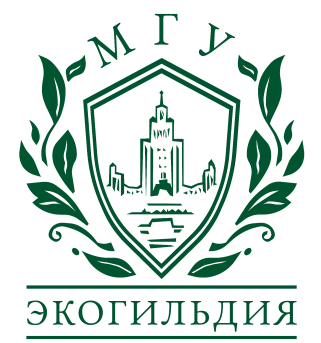 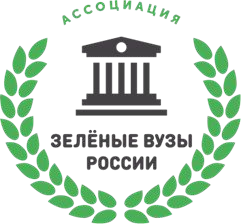 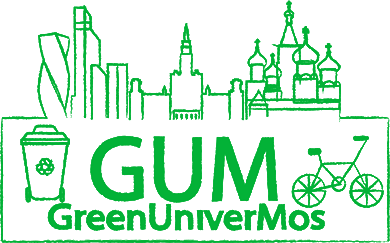 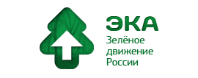 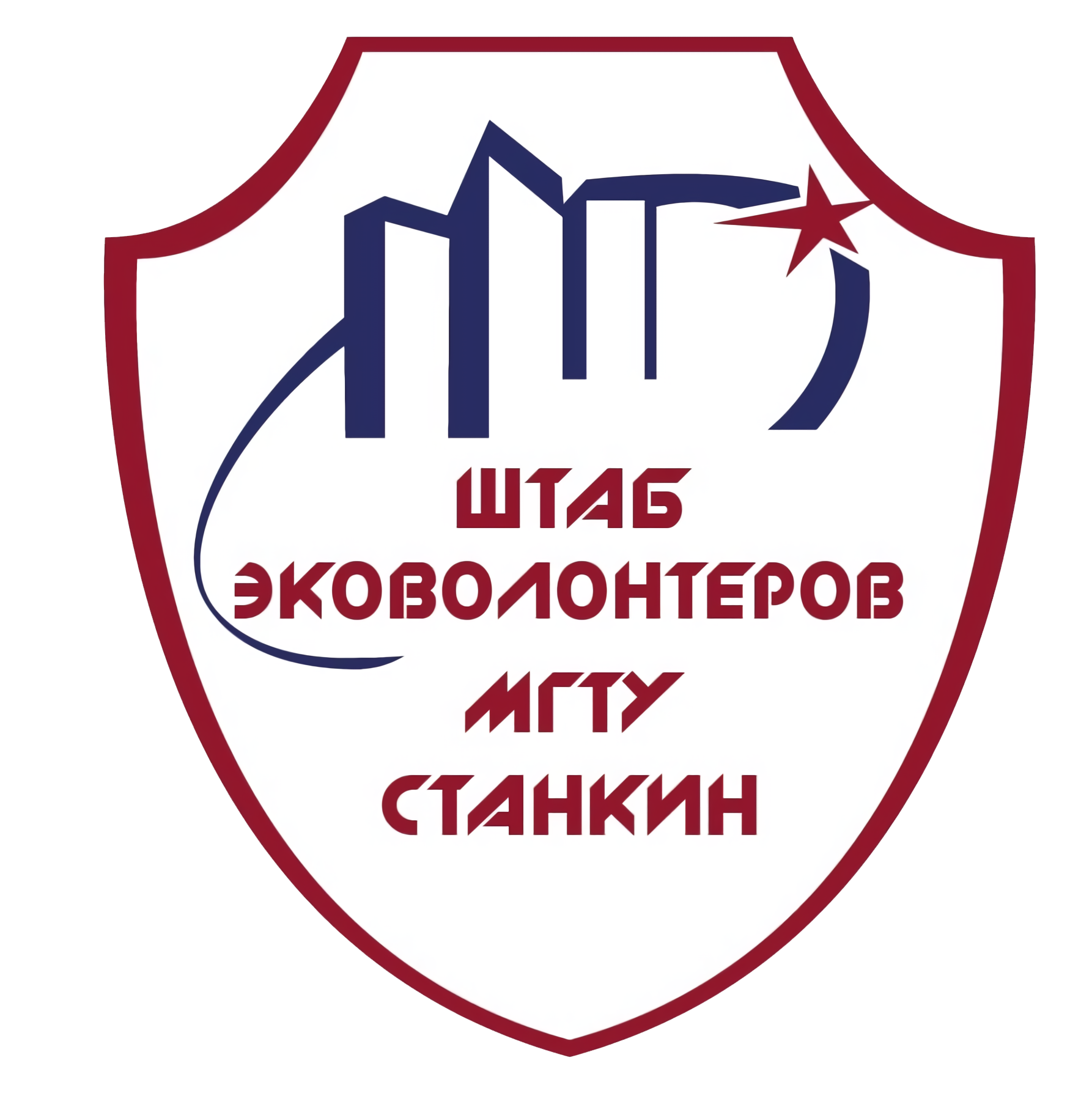 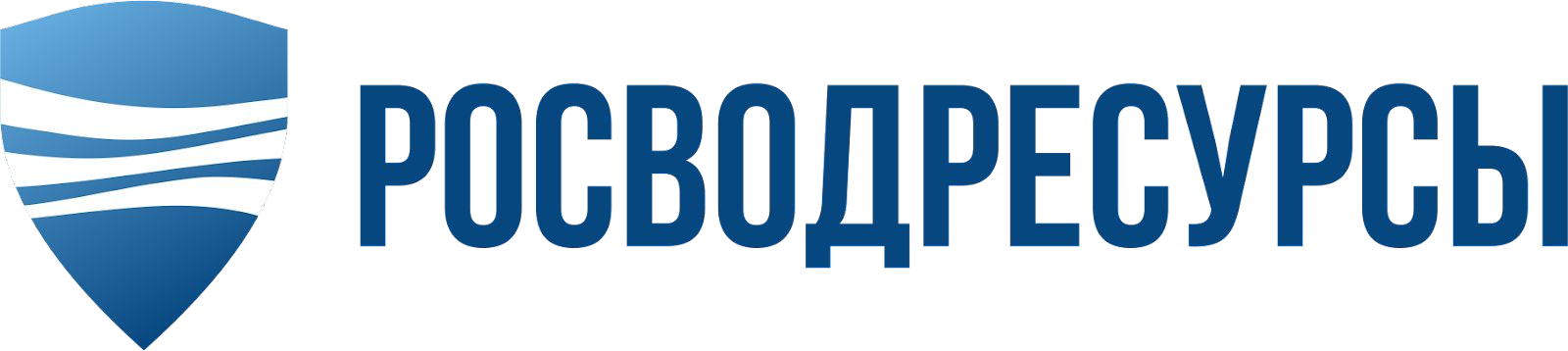 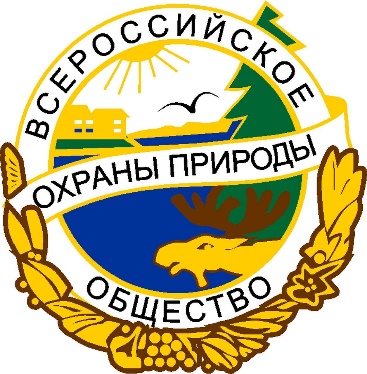 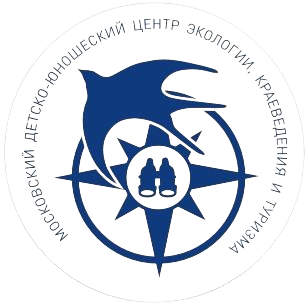 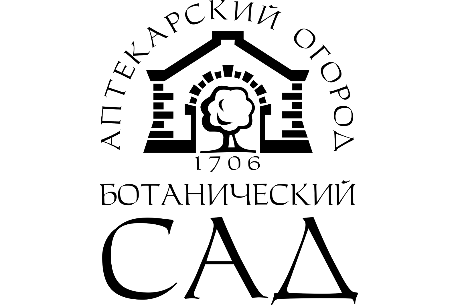 База партнёров по вузам
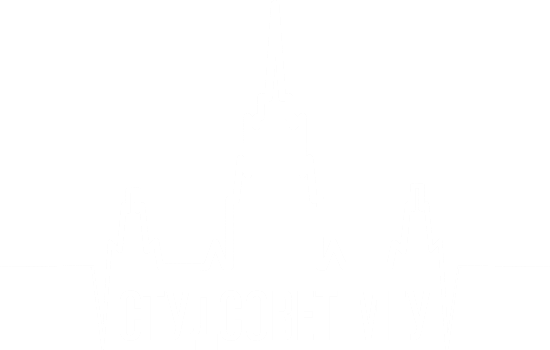 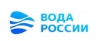 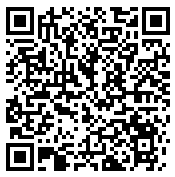 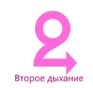 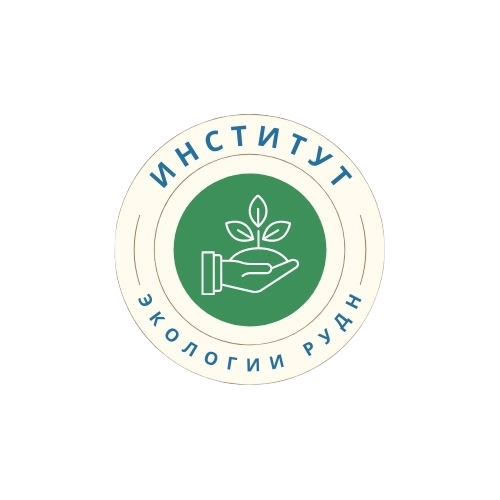 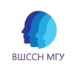 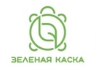 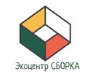 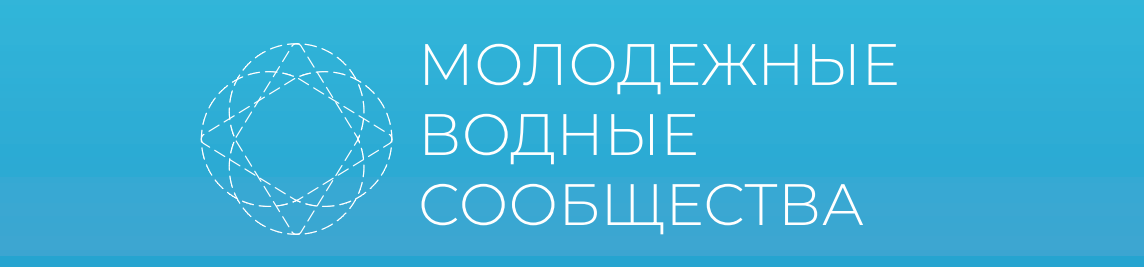 Присоединяйтесь!
Контактные данные:

Гвоздкова Милана Олеговна 8-985-452-18-27, 
Свирепова Софья Вячеславовна 8-902-600-32-74
Электронная почта: ecovolunteer@bk.ru
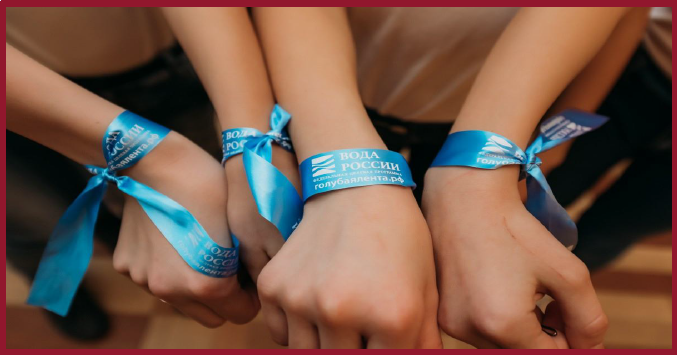 Адрес: 127055, г. Москва, Вадковский
переулок, д.1, аудитория 320